1051[詮釋閱讀與想像創生]課群計畫
閱讀與想像：歷史記憶課程
第三次單科協同教學
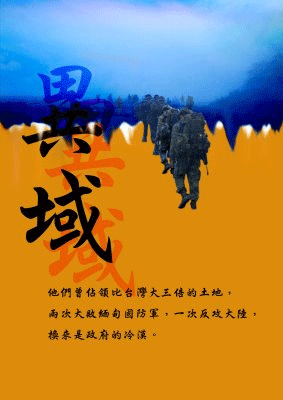 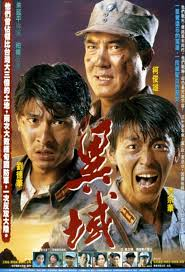 異域/他鄉：離散與認同《異域》文本／影本互文性探討
協同教師：高上雯老師
任課教師：邵承芬老師
健行科技大學通識教育中心
高上雯教授
淡江大學歷史學系副教授
上古史／史學史／服飾史
史料的考證
述證　　辯證
述證與辯證
述證
歷舉具體資料，加以貫串，使史事真相適當的顯露出來．
史料的詳瞻／史料比次的縝密／精心組織
紛雜中見條理→得出新結論
辯證
運用史料→曲折委蛇的辨析
達成所透視／理解的新結論
傳話遊戲
史料的考證
明/方孝孺
同時而仕，同堂而語，十人書之，則其事各異．蓋聞有詳略，辭有工拙，而意之所向，好惡不同，以好惡之私，持不審之論，而其詞又不足不發之，能不失真者鮮矣！
史料兩大特性
具有斷裂性
數量龐大
歷史＝過去
孫文稱中國為支那／賣國賊？？
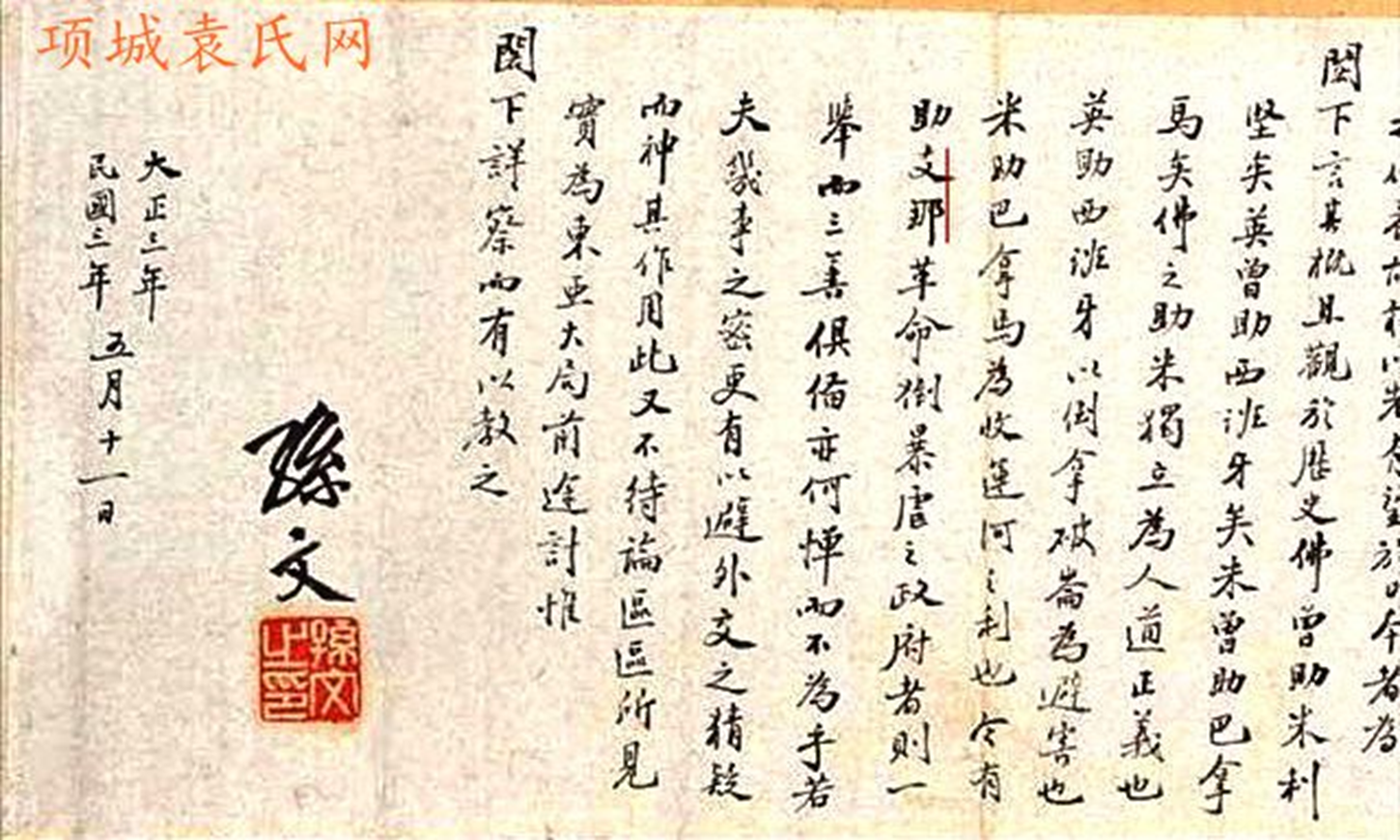 楔子－何謂異域？
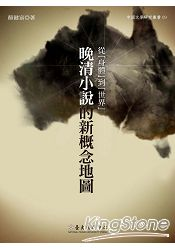 異域→文化信碼
中國　　　異域
中心　　　邊陲
晚清→異域表徵的轉變
萬國／泰西／世界／瀛寰
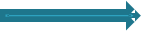 顏健富
柏楊史觀
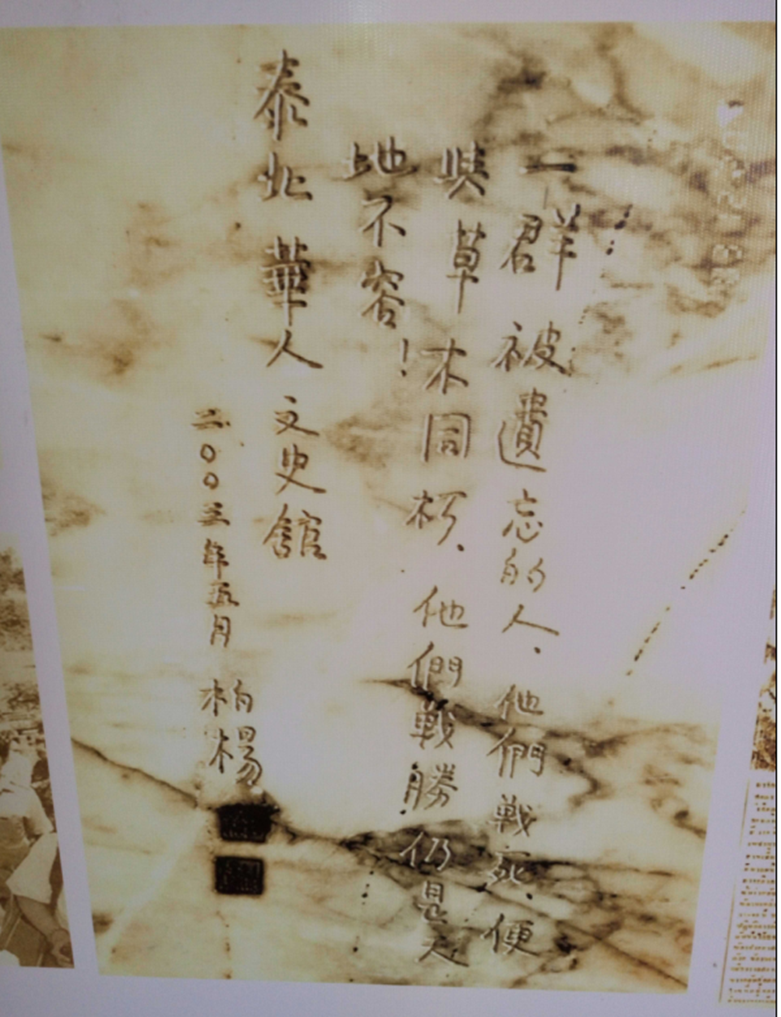 異域之名
一群被遺忘的人，他們戰死，便與草木同朽；他們戰勝，仍是天地不容。
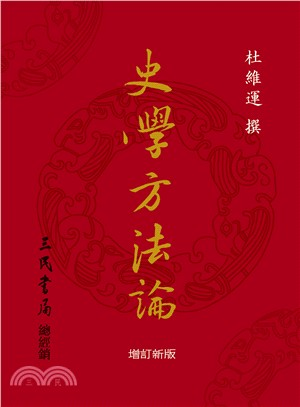 歷史的兩個境界
淑世
真善美
致用
借鏡
文創
文本大意－虛實交錯／真假掩映
作家柏楊以第一人稱［鄧克保］，敘述著自1949年至1954年左右，中華民國在雲南地區的一隻軍隊，如何在國共內戰中奮鬥於滇緬叢林中，如何在泰國金三角地區站穩腳步，如何在美斯樂建立屬於他們的一片淨土。
這其中有二次的中緬大戰；有二次的撤退至台灣的計畫，甚至還有一次振奮人心的全面大反攻，然而最終仍有那麼一群人，在遙遠的中南半島自立更生的活著，柏楊稱之為［異域］。
影本大意
改編自柏楊的文本。
片頭曲道盡了孤軍的心聲［家太遠了］ 『A Home Too Far』
多著墨在孤軍的困境與處境，如鄧克保的一對兒女，讓我們看到生在烽火亂世中的無奈與悲哀，原來活著是這麼卑微的奢求。
影本中也透露著對中華民國政府的失望與自立更生的決心。
背棄乎？遺棄乎？放棄乎？
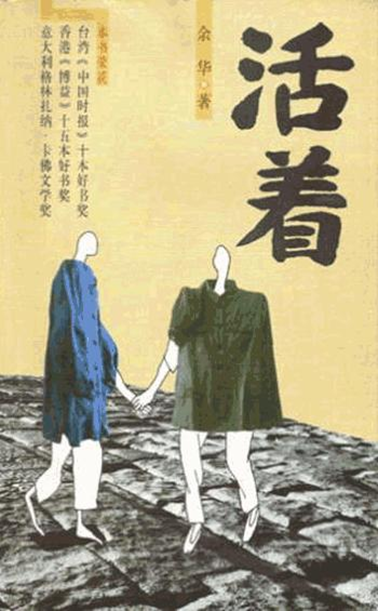 大哉問
人為什麼活著？
世人對［活著］的定義
余華／張藝謀
鍾理和／李行
馮翊綱／莎士比亞
柏楊／朱延平
孤軍們
撒光漢－滇緬邊區游擊隊第二代
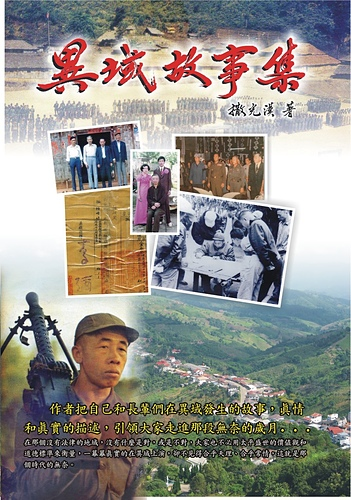 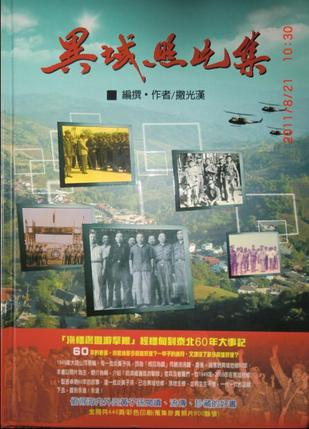 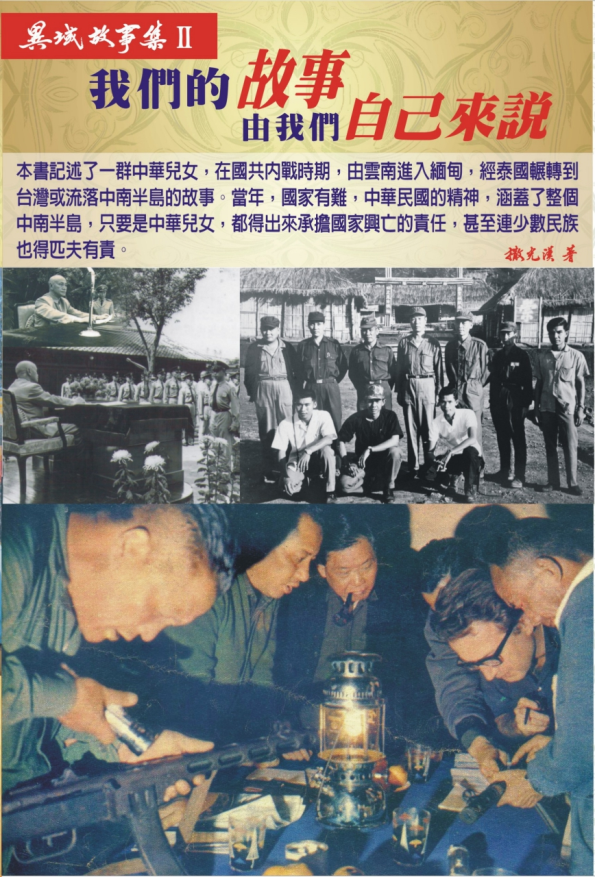 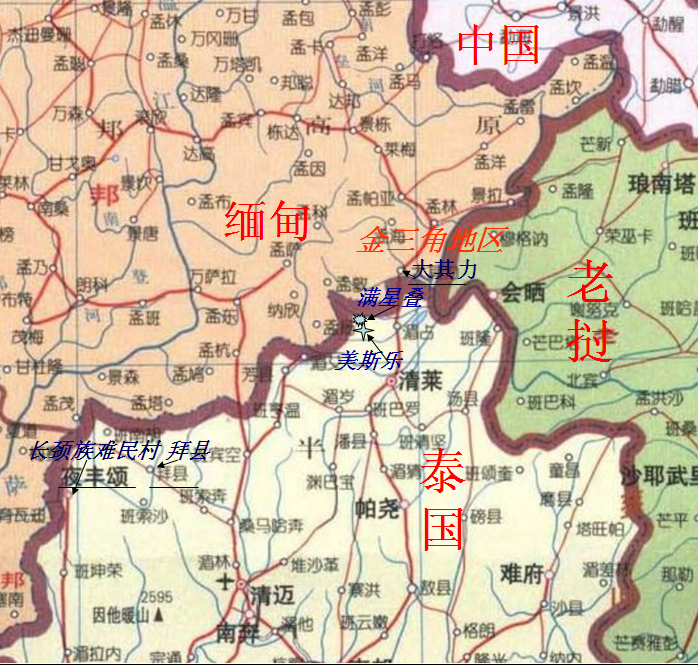 省思與討論－１
從忠貞談孤軍
兩次撤軍計畫
1953-1954
1961
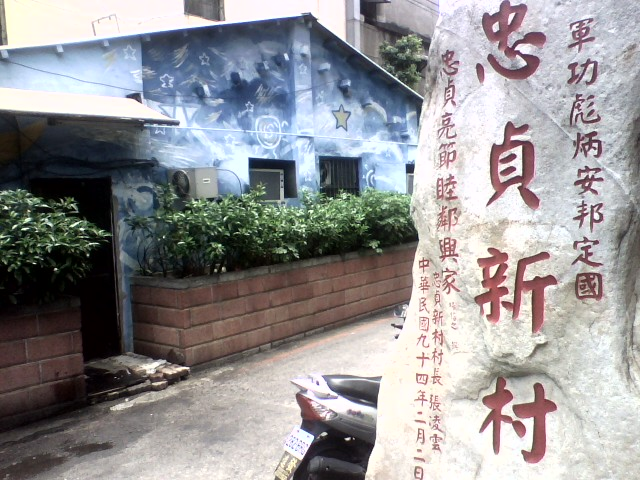 大時代的變動
民國38年12月
雲南省主席盧漢叛變投共
李彌將軍被國民政府任命為雲南省主席
主張在雲南開闢第二戰場
元江潰敗，大撤退→孤軍
《異域》作者&書名
作者：鄧克保
柏楊的化名
並未參與滇緬戰爭
民國50年《自立晚報》發表
原名：血戰異域十一年
平原出版社印單行本改名
《異域》文本與影本的爭議
Q：作者是誰？

鄧克保以第一人稱的口吻撰寫

但李彌將軍部眾無此人
《異域》文本與影本的爭議
Q：鄧克保是誰？

柏楊的化名
本名郭衣洞(1920-2008)
作家、歷史評論家

但他從未參與滇湎戰爭
《異域》文本與影本的爭議
Q：滇湎戰爭的資料為何有爭議？

1999年以前，「檔案法」尚未通過，相關資料無法公開
小說或相關人士的回憶錄，不論在時間、人名、地名描述上，多有出入
《異域》文本與影本的爭議
Q：柏楊的資料來源？

河南同鄉~李國輝
元江大撤退之後，滇湎戰爭的前線作戰指揮
四國會議之後，來到臺灣
省思與討論-2
從美斯樂談孤軍
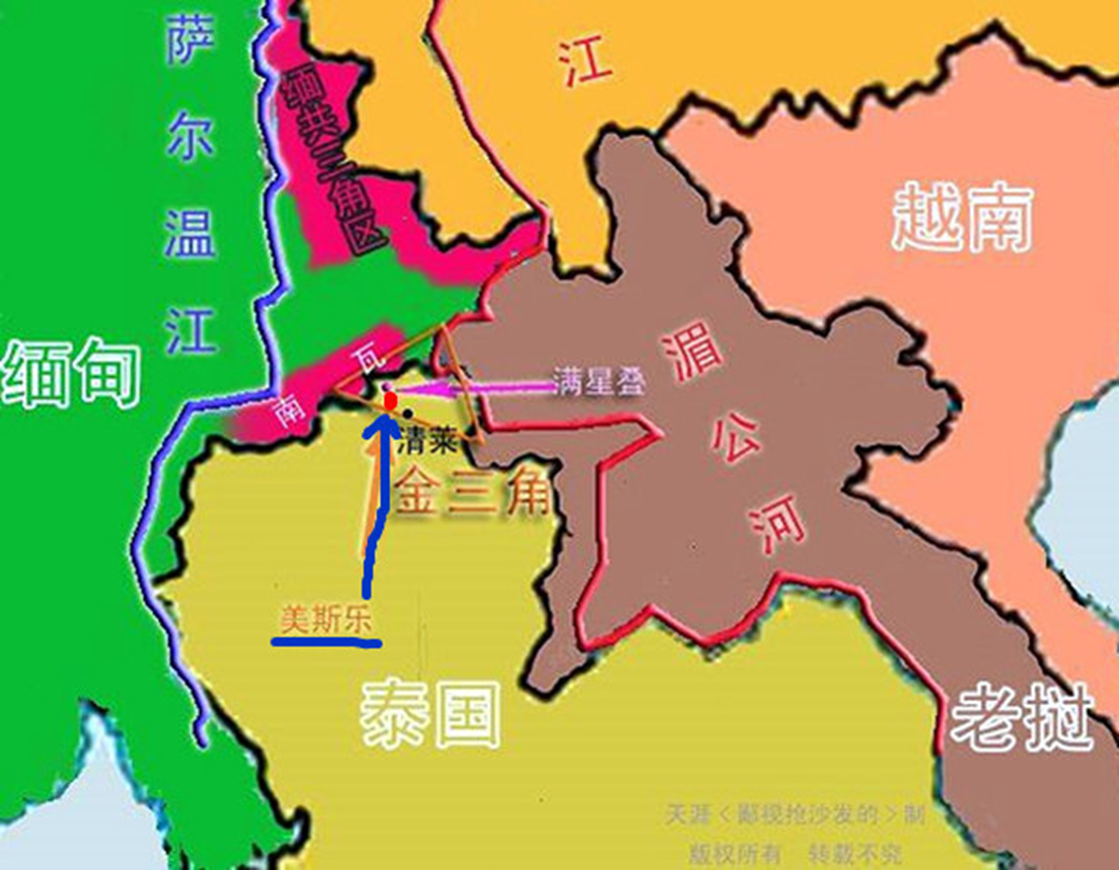 美斯樂
美斯樂
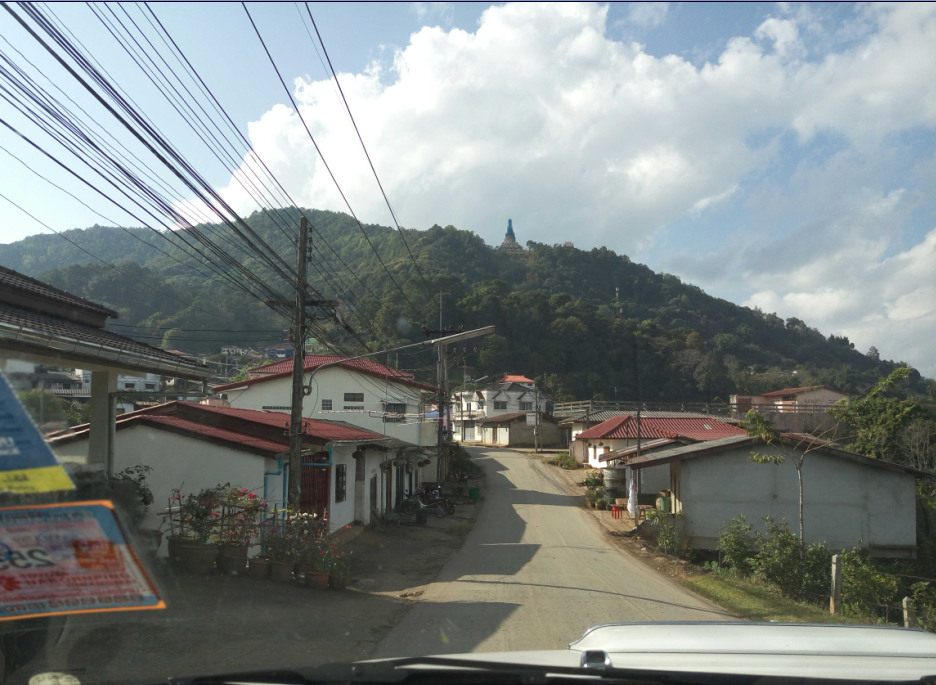 泰北義民文史館
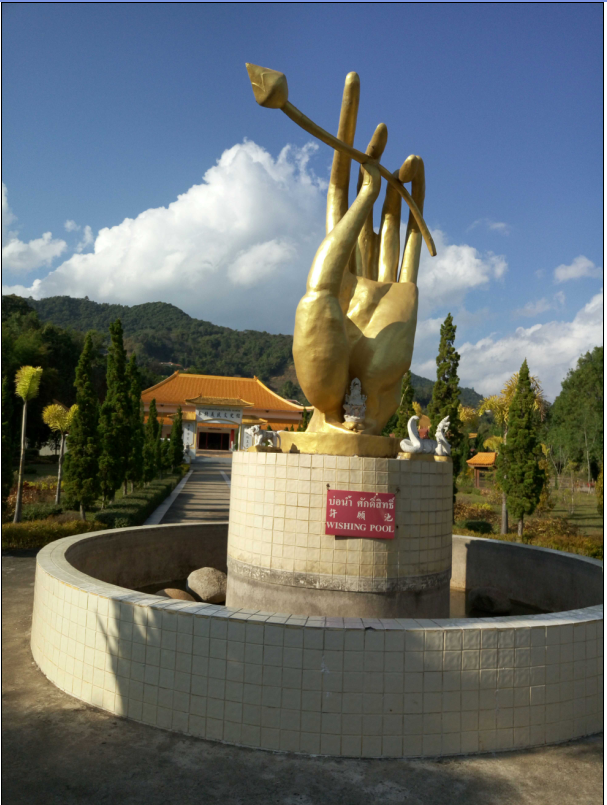 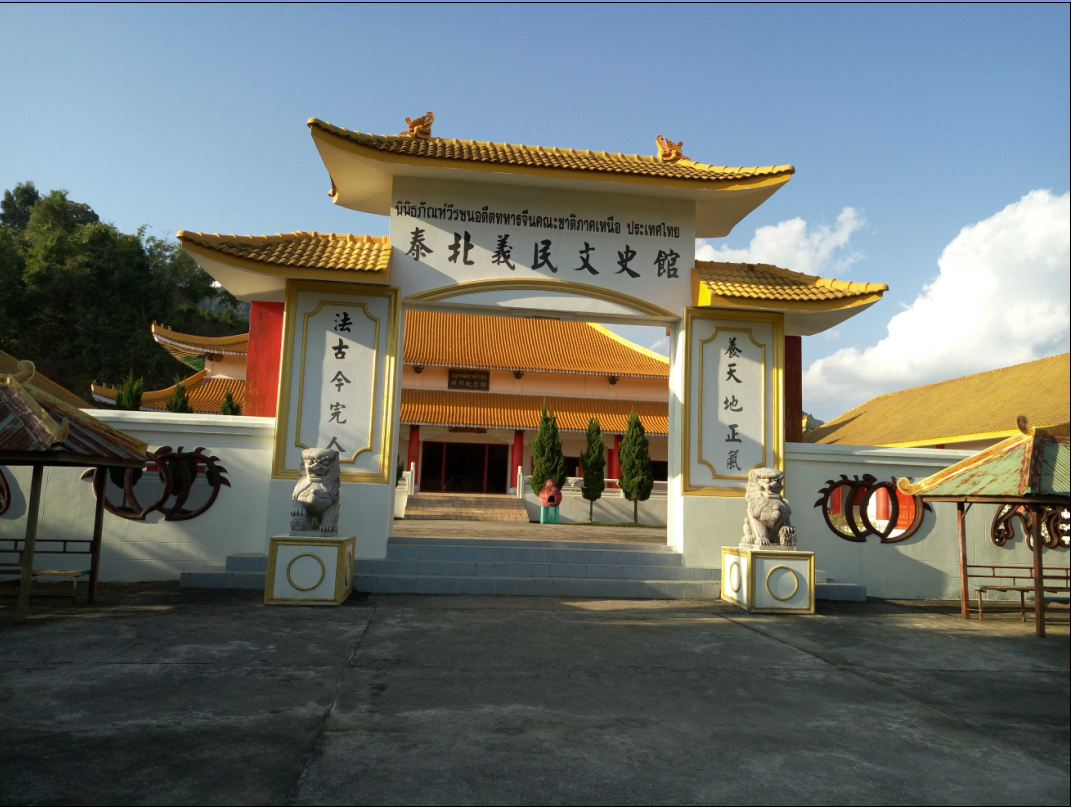 段希文墓園
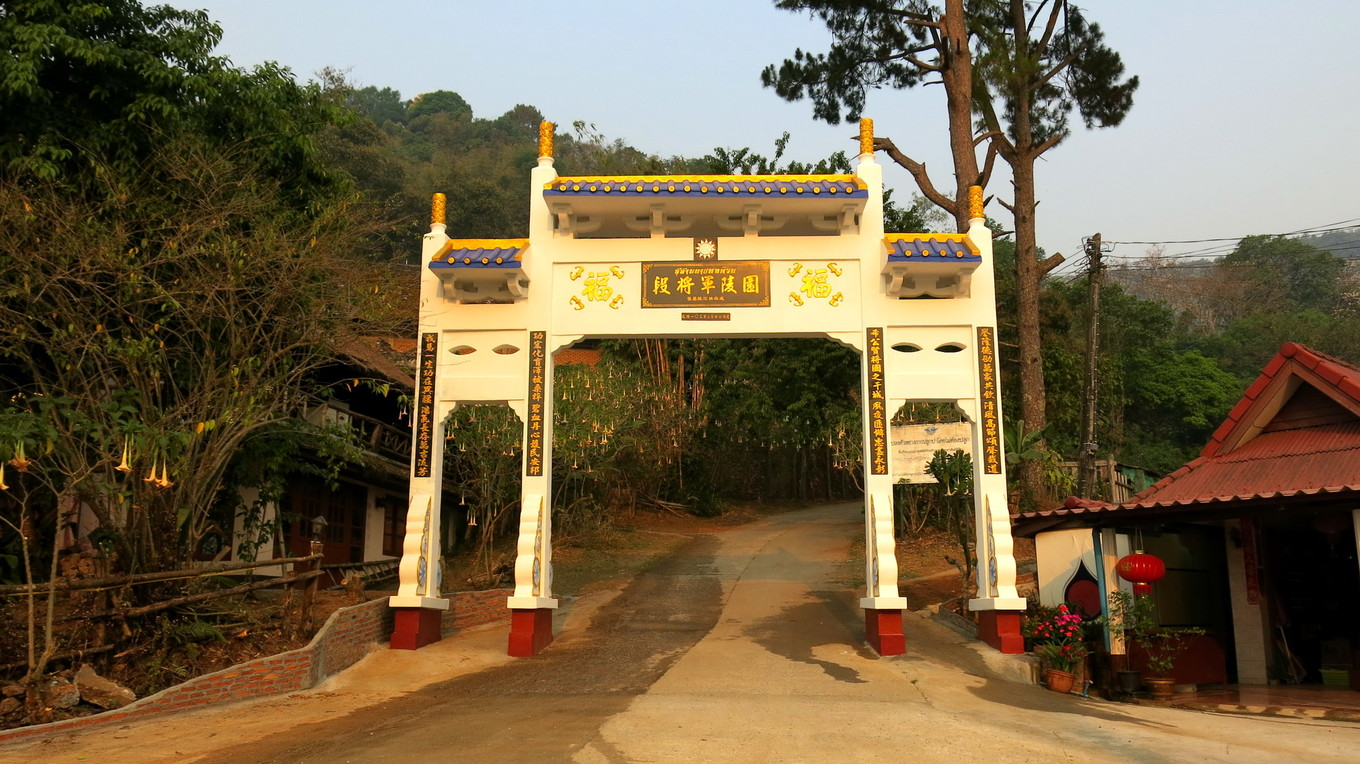 興華中學／段希文創辦
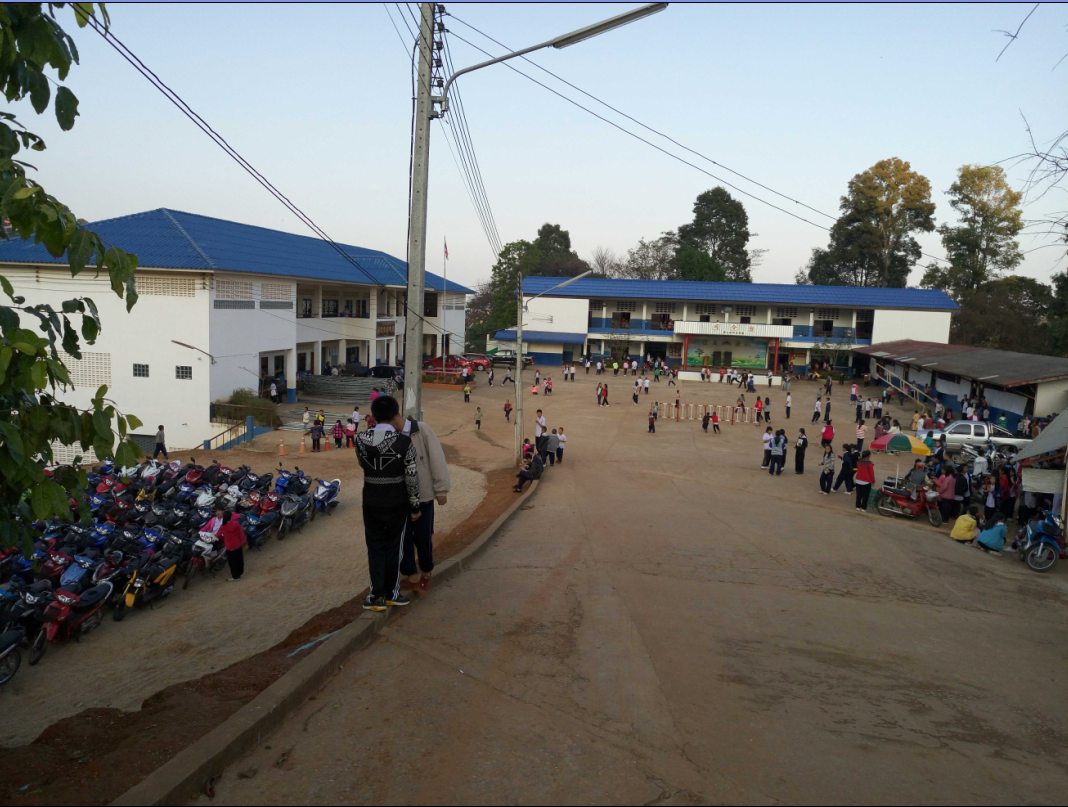 美斯樂Mae Salong
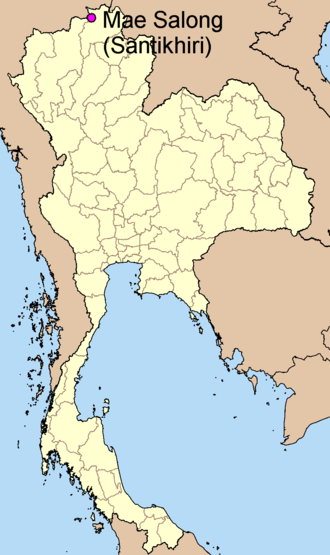 泰國北部清萊府
茶葉&旅遊聖地

中國村~孤軍後裔
全面撤退的原因
孤軍二次攻打緬甸，一次反攻雲南滄源數縣
緬甸向聯合國提出抗議
聯合國決議：部隊必須解除武裝並同意接受拘禁或即撤離緬甸
不撤的第3、5軍何去何從？
中華民國同意將軍隊交給泰國統轄
孤軍是泰國北邊阻擋共產黨的防線
第3、5軍戰勝中共支持的泰國共產黨，為自己及其眷屬爭取泰國的公民權


      泰北的美斯樂建立新家園
省思與討論-3
從金三角談孤軍
生存價值
經濟命脈
金三角
緬甸、泰國、寮國交界
盛產罌粟，製造鴉片
反政府的武裝部隊
金三角國際局勢的轉變孤軍兩度打敗緬甸，緬甸向聯合國控訴
省思與討論-4
從蔣中正談孤軍
蔣中正的立場/反共/大中國
孤軍的盤算→軍人的天職與使命感/存在價值
萬般無奈中夾雜著千般算計
中華民國撤退的理由
希望美國勸緬甸撤消控訴案(拖延應付)

聯合國決議&四國會議決議：
孤軍撤回臺灣

          撤?                     不撤?
 桃園忠貞新村            泰北美斯樂
第3、5軍不撤的原因
臺灣是另一個陌生的異域
戰鬥中求生存  or  平凡中謀生計

選擇：戰鬥中求生存~戰勝泰北共軍 
     
取得泰國公民權~定居泰北美斯樂
文本選讀~《異域》對孤軍撤退來臺生活的理解
然而四國會議後，劉占副營長回到臺灣，聽說他在中興村當砍竹子的苦工，一天收入二三十元，艱苦的維持生活，……(CHP5,頁165)
文本選讀~《異域》對孤軍撤退來臺生活的理解
他們回到臺灣之後不久，部隊被編散，便不太算數了，少將成了中校，中校成了少校上尉，而且有的壓麵條，有的為人當苦力磨豆腐，有的年老力衰，兒女成群，靠著哭泣度日。(CHP6,頁176)
文本選讀~《異域》對孤軍選擇留下的描述
……(飛行員)說：「我們一定和自己的飛機共存亡，不能把乘客丟在機上，自己却跳傘逃生，全世界的飛行員都是如此，不等到最後一個乘客跳出機艙，我們不能跳，這是我們的飛行道德。」
……他的話像劍一樣刺中我的心，我對我剛才悄悄跑到駕駛室，察看他倆會不會逃走的鬼祟動作，感到無比羞恥，我上前和他握手，當時我便決定，每一個行業都有他的道義，我一定要留下來，留下來重返邊區。(CHP6,頁185-187)
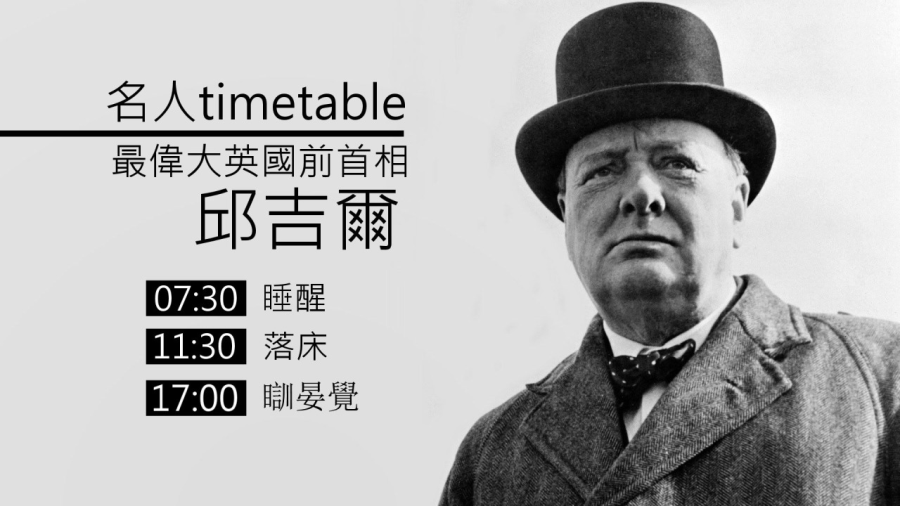 小結
異域/鬼域
他鄉/故鄉
究竟真相是什麼？什麼是真相？
邱吉爾
不需要的戰爭
死難的英魂
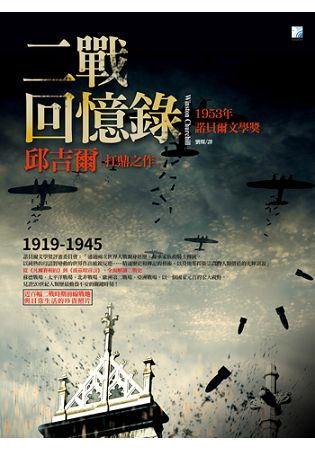 他們並著發痛的肩膀前行
邁著沈重的步伐
遠離生命的光明曠野
參考資料／圖片來源
柏楊，《異域》，臺北：星光出版社，1990。
覃怡輝， 《金三角國軍血淚史1950-1981》，臺北：中央研究院、聯經，2009。
石炳銘，《雲起雲落：血淚交織的邊境傳奇》，臺北：時報文化，2010。
金三角地圖https://www.mafengwo.cn/i/5382603.html